奉献过，不后悔
——弘扬红船精神，走好新时代长征路
船舶工程学院  侯舟波
“红船精神”的提出
中国共产党的源头精神！
“红船精神”的内涵
中国革命精神之源
这样的精神，
激励和鼓舞着我们党不断取得革命、建设和改革中一个又一个的胜利。
这样的精神，
将代代相传，永不过时!
“红船精神”与青年
青年兴则国家兴,
青年强则国家强。
[Speaker Notes: 首创精神、奋斗精神、奉献精神]
奉献一生的共产党人——赵家和教授
遗体捐献医学研究
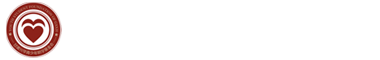 捐献毕生积蓄
“一个清华退休老教授”
将自己的所有，
献给国家，献给青年学子
这是赵家和教授的选择。
我曾奉献      我不后悔


谢谢大家聆听！